Действия Страхователя при наступлении события, имеющего признаки страхового случая
Сравнение программ страхования урожая
2
ИНФОРМАЦИЯ ПО ДОГОВОРАМ СТРАХОВАНИЯ УРОЖАЯ ОЗИМЫХ 
СЕЛЬСКОХОЗЯЙСТВЕННЫХ КУЛЬТУР СЕВА 2023 ГОДА
Действия Страхователя и Страховщика
по программе страхования "МУЛЬТИРИСК"
5 РА Б. Д НЕЙ
НЕЗА МЕ Д ЛИ Т Е ЛЬН О
3 РА Б. Д НЯ
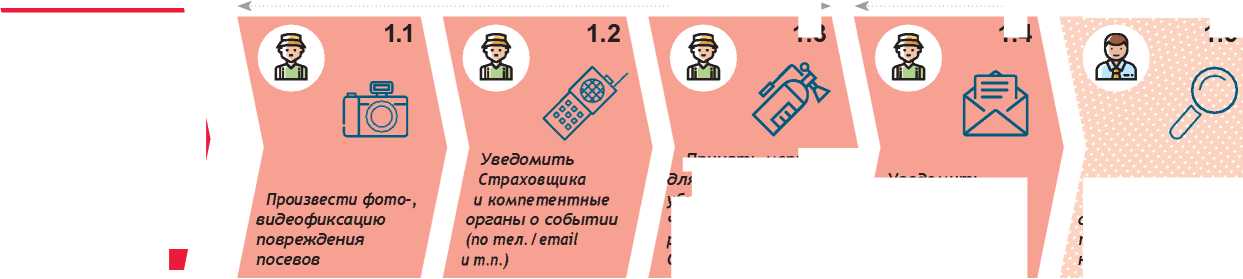 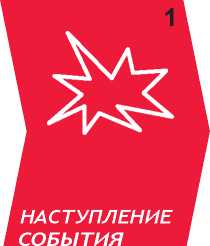 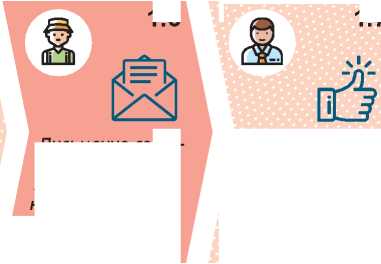 1.3
1.4
1.5
1.6
1.7
Принять меры я уменьшения
Письменно согласовать со Страховщиком реше-ниео пересеве
Уведомить Страховщика о событии в письменной форме
Провести обследование посевов (при необходимости)
Принять решение о согласовании пересева/подсева
убытков, в том числе с учетом рекомендаций Страховщика
/ подсеве (при необходимости)
ЗА 10 РА Б. Д Н ЕЙ П ЕР Е Д У Б О Р КО Й         ПО СОГЛАСОВАНИЮ СО СТРА ХОВЩИКОМ                    1 РА Б. Д ЕНЬ
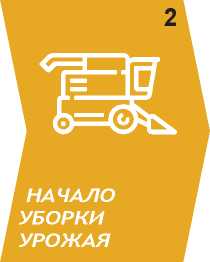 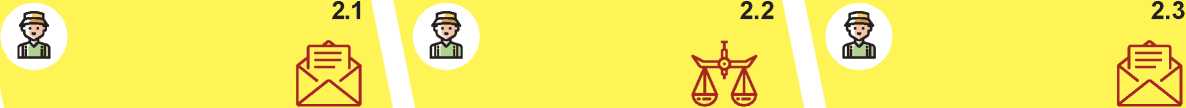 Письменно уведомить Страховщика об изменении сроков уборки (при необходимости)
Уведомить
Страховщика о дате начала уборки и дате определения урожайности на корню
Определить совместно со Страховщиком урожайность на корню
5 РА Б. Д Н ЕЙ П О С ЛЕ У Б О Р К И
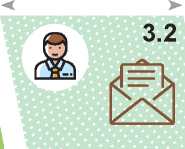 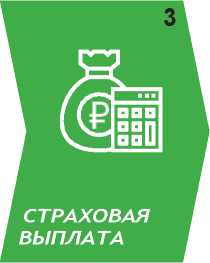 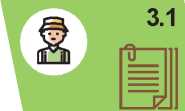 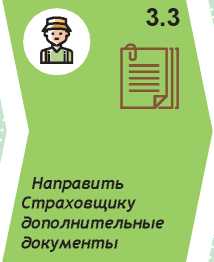 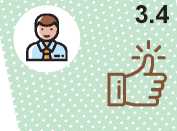 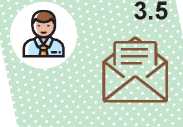 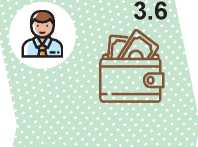 Направить Страховщику заявление на выплату и документы п.8.9 Правил страхования
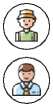 Запросить
у Страхователя дополнительные документы (при необходимости)
Принять решение о страховой выплате или об отказе в выплате
Направить письменное уведомление о принятом решении
Осуществить страховую выплату
Страховщик
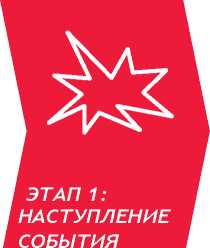 ДЕЙСТВИЯ СТРАХОВАТЕЛЯ
ДЕЙСТВИЯ СТРАХОВЩИКА
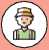 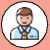 ШАГИ
СРОКИ
ПУНКТ ПРАВИЛ
8.2.10
Обязан наиболее полно зафиксировать картину утраты (гибели) и/или повреждения сельскохозяйственной культуры с помощью фото-, видеосъемки
1.1
Незамедлительно
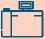 1.2 Когда стало известно о наступлении события, которое может вызвать снижение урожая сельскохозяйственной культуры, в том числе урожая многолетних насаждений, или потерю многолетними насаждениями жизнеспособности, обязан zjigv сообщить Страховщику любым доступным (по телефону, электронной почте и т.п.)
Незамедлительно Обязан зафиксировать сообщение страхователя о произошедшем событии
8.2.11
8.5.1
8.6.1
8.3.7
1.3 Обязан принять разумные и доступные в сложившихся            Незамедлительно Вправе давать при необходимости
обстоятельствах меры для предотвращения и уменьшения                           письменные рекомендации
возможных убытков, а также по устранению причин,                                   по уменьшению убытка
способствующих возникновению дополнительных убытков, в том числе, следовать указаниям страховщика, если они сообщены страхователю.
Обязан письменно сообщить страховщику о наступлении события. О событии составляется письмо и направляется по почте либо вручается страховщику нарочно под роспись.
Документ: Почтовая квитанция о направлении письма или копия письма с отметкой о получении
Обязан принять заявление о наступлении события, имеющего признаки страхового
1.4
В течение 5-ти рабочих дней с момента, когда стало известно о наступлении события
8.2.10
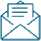 1.5 Обязан предоставить страховщику и/или эксперту возможность беспрепятственного обследования сельскохозяйственных культур и необходимые документы по требованию страховщика
Вправе провести обследование посевов застрахованных сельскохозяйственных культур, посадок многолетних насаждений, с составлением акта обследования сельскохозяйственных культур.
Документ: Акт обследования застрахованных культур
8.2.7
8.5.4
8.5.5
Л"
Обязан письменно согласовать со страховщиком решениео пересеве в течение 3-х
1.6
Направить Страхователю решение о согласовании пересева (подсева) или отказе.
8.2.9
8.5.6
8.6.2
(подсеве) сельскохозяйственных культур
рабочих дней
Документ: решение о согласовании пересева (подсева) сельскохозяйственных культур или отказе
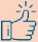 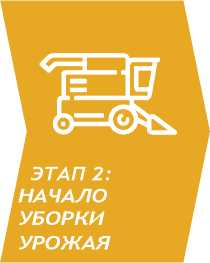 ДЕЙСТВИЯ СТРАХОВАТЕЛЯ
ДЕЙСТВИЯ СТРАХОВЩИКА
ШАГИ
СРОКИ
ПУНКТ ПРАВИЛ
8.5.7
8.5.8
За 10 рабочих дней до начала уборки урожая
2.1 Обязан письменно известить страховщика о планируемых датах начала и окончания уборочных работ, а также о дате определения урожайности на корню.
умент: Почтовая квитанция о направлении письма копия письма с отметкой о вручении
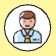 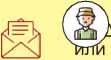 2.2 Обязан предоставить Страховщику и/или эксперту возможность беспрепятственного обследования застрахованных культур, а также участвовать совместно со Страховщиком в обследовании посевов, в том числе определении урожайности на корню.
По согласованию Провести обследование посевов, со Страховщиком в том числе с привлечением независимых экспертов, определить урожайность на корню
8.5.4
8.5.5
Документ:
Акт обследования застрахованных культур
8.5.8
2.3 Обязан сообщить страховщику любым доступным                В течение 1-го
способом (телефонная связь, телеграф, электронная почта)        рабочего дня
и направить письменное уведомление:
Согласование
>  о любых событиях, мешающих проведению уборочных работ;   в течении 3-х
>  о переносе даты окончания уборки с указанием причины;       рабочих дней
>  об отказе от уборки с указанием причины.                     после запроса
Направляет Страхователю решение о согласовании изменения даты окончания уборочных работ
Обязан письменно согласовать со Страховщиком изменение даты окончания уборочных работ.
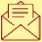 Документ: Почтовая квитанция о направлении письма или копия письма с отметкой о вручении
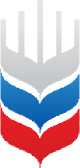 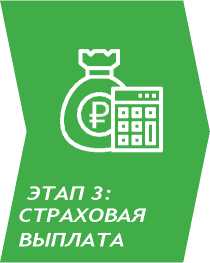 ДЕЙСТВИЯ СТРАХОВАТЕЛЯ
ДЕЙСТВИЯ СТРАХОВЩИКА
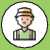 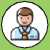 ШАГИ
СРОКИ
ПУНКТ ПРАВИЛ
8.5.10
8.10
3.1 Обязан направить Страховщику заявление
на выплату страхового возмещения.
К заявлению прилагает фото-, видеоматериалы а также документы, согласно разделу 8 Правил страхования.
Заявление составляется в свободной форме (если иное не согласовано страховщиком и страхователем), с обязательным указанием банковских реквизитов Страхователя и направляется по почте либо вручается нарочно Страховщику под роспись.
В течение 5-ти рабочих дней после окончания уборки урожая и составления всех документов, предусмотренных п. 8.9. Правил страхования
Принимает заявление
В
Документ: Почтовая квитанция о направлении письма или копия письма с отметкой о вручении
3.2
В течение 7 (семи) Вправе направить запрос Страхователю о рабочих дней предоставлении дополнительных документов, после получения предусмотренных п. 8.10 Правил страхования заявления на выплату страхового возмещения
8.10
8.5.10
8.1.7
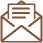 3.3 Обязан предоставить с сопроводительным письмом и описью дополнительные документы в соответствии с запросом Страховщика, предусмотренные п. 8.10. Правил страхования.
Принимает заявление, регистрирует в журнале входящей корреспонденции
В
Документ: Почтовая квитанция о направлении письма или копия письма с отметкой о вручении
Обязан принять решение:
>  о признании заявленного события страховым случаем и составить страховой акт;
>  об отказе в страховой выплате, непризнании события страховым случаем;
>  о проведении страхового расследования с указанием перечня документов и / или мероприятий, необходимых для принятия решения
3.4
В течение 15-ти рабочих дней после получения всех запрошенных документов
8.1.8
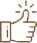 3.5
3 рабочих дня Обязан направить письменное уведомление о принятом решении
8.1.9
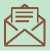 В течение 10-ти      Обязан произвести выплату страхового
рабочих дней       возмещения
с момента принятия решения
3.6
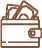 Действия Страхователя и Страховщика
по программе страхования "ЧС"
10 РА Б. Д НЕЙ
3 РАБ. ДНЯ
1 РА Б. ДЕ НЬ
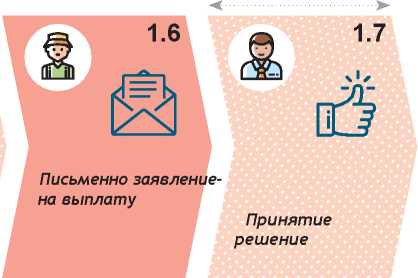 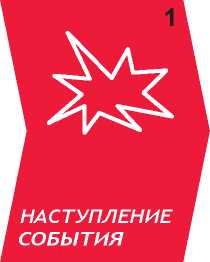 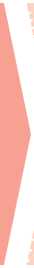 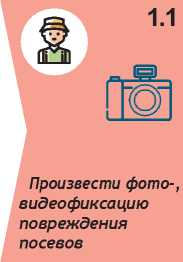 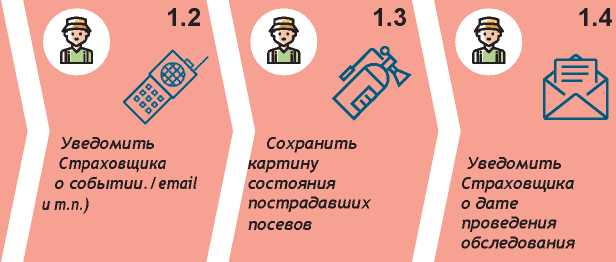 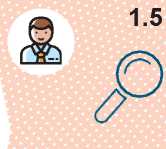 Провести обследование посевов (при необходимости)
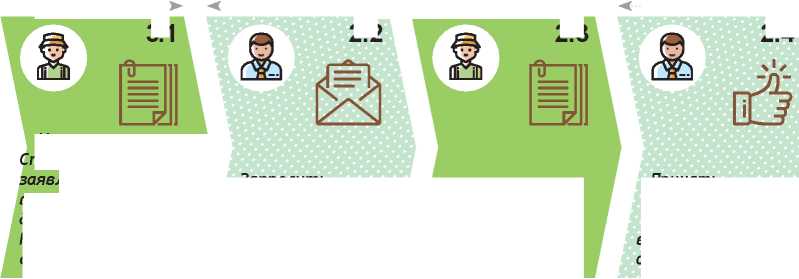 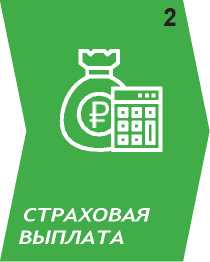 3.1
2.2
2.3
2.4
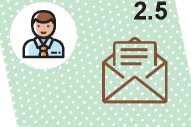 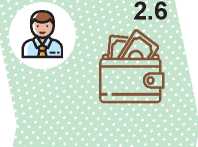 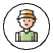 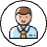 Направить
Страховщик
траховщику
ление на
Запросить
у Страхователя дополнительные документы (при необходимости)
Принять решение о страховой выплате или об отказе в выплате
Направить письменное уведомление о принятом решении
Направить Страховщику дополнительные документы
выплату и документы п.8.7 Правил страхования
Осуществить страховую выплату
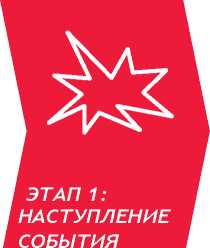 ЛёЛ ДЕЙСТВИЯ СТРАХОВАТЕЛЯ
ДЕЙСТВИЯ СТРАХОВЩИКА
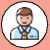 ШАГИ
СРОКИ
ПУНКТ ПРАВИЛ
8.6.3.5
1.1
Обязан наиболее полно зафиксировать картину состояния сельскохозяйственной культуры с помощью фото-, видеосъемки
8.6.3.1
8.6.4
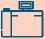 Уведомить Страховщика о произошедшей событии любым доступным способом и обязательно письменно
1.2
Незамедлительно Обязан зафиксировать сообщение
3 рабочих дня      страхователя о произошедшем событии
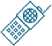 1.3 Сохранять пострадавшие с/х культуры в том виде, в котором они оказались после наступления страхового события: не уничтожать (не запахивать);
не пересевать;
не проводить уборку урожая
8.6.3.3
8.6.4.3
Вправе давать при необходимости письменные рекомендации по уменьшению убытка
8.6.3.7
Уведомить Страховщика о планируемой дате проведения обследования с/х культур комиссией по обследованию при ЧС
1.4
Не позднее 1 дня следующего за днем, когдастало об этом известно
7 рабочих дней со дня принятия такого решения
1.5
С целью подтверждения сведений, указанных в Акте обследования, вправе провести обследование посевов с привлечением независимых экспертов, авиационного и космического мониторинга
8.6.4.4
1.6 Направить Страховщику письменное заявление о на выплату страхового возмещения
После проведения всех процедур по обследованию и списанию посевов
8.6.3.8
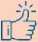 8.6.4.6
1.7
В течение 10-ти рабочих дней после получения всех запрошенных документов
Принятие решение
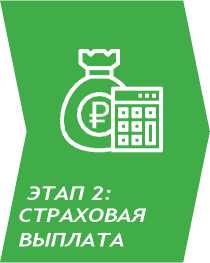 ДЕЙСТВИЯ СТРАХОВАТЕЛЯ
ДЕЙСТВИЯ СТРАХОВЩИКА
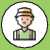 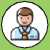 ШАГИ
СРОКИ
После проведения всех процедур по обследованию и списанию посевов
ПУНКТ ПРАВИЛ
8.6.3.8
8.6.4.4
2.1      Обязан направить Страховщику заявление
на выплату страхового возмещения.
С приложением документов в соответствии с пунктом
8.7 Правил страхования
Принимает заявление
В
2.2
В течение 10 рабочих дней после получения заявления на
Вправе направить запрос Страхователю о предоставлении дополнительных документов, предусмотренных п. 8.8 Правил страхования
8.10
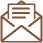 выплату страхового возмещения
Обязан предоставить с сопроводительным письмом и описью дополнительные документы в соответствии с запросом Страховщика, предусмотренные п. 8.8 Правил страхования.
2.3
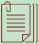 Обязан принять решение:
>  о признании заявленного события страховым случаем и составить страховой акт;
>  об отказе в страховой выплате, непризнании события страховым случаем;
>  о проведении страхового расследования с указанием перечня документов и / или мероприятий, необходимых для принятия решения
2.4
В течение 10-ти рабочих дней после получения всех запрошенных документов
8.6.4.6
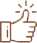 2.5
8.6.4.7
3 рабочих дня Обязан направить письменное уведомление о принятом решении
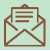 В течение 7-ми      Обязан произвести выплату страхового
рабочих дней       возмещения
с момента принятия решения
2.6
8.6.4.8
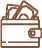